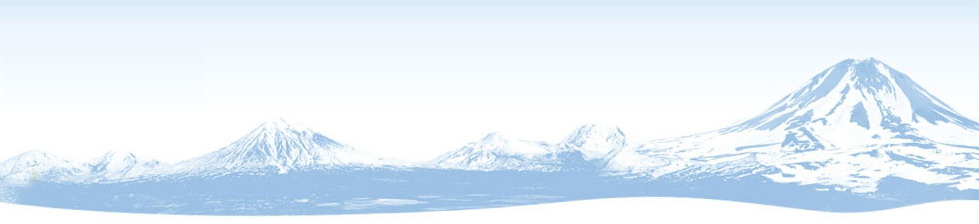 Способ формирования фонда капитального ремонта
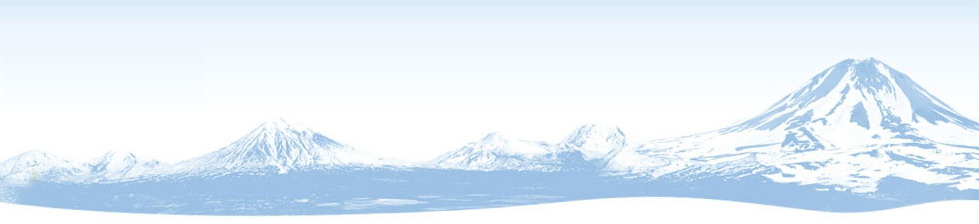 Собственник помещений в многоквартирном доме принимает решение
Специальный счет
Счет регионального оператора
Владелец счета: Региональный оператор
Владелец счета: ТСЖ, УК, ТСН
Владелец счета Региональный оператор
Собственнику необходимо
- самостоятельное решение вопроса о предоставлении платежных документов;
самостоятельно организовать проведение капитального ремонта;
- расходы связанные с ненадлежащим исполнением обязательств по капитальному ремонту.
- выставление платежных документов;
организация проведения капитального ремонта;
- осуществление функций технического заказчика.
Сравнение анализ способов формирования фонда капитального ремонта
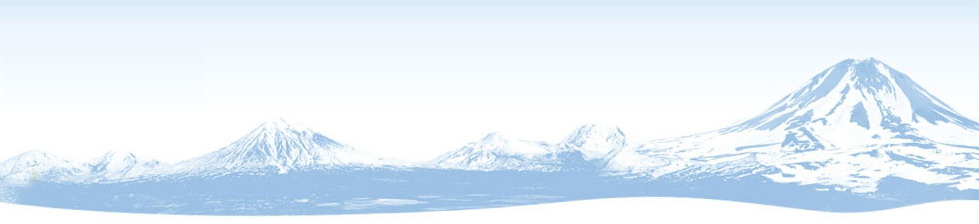 Формирование кап. ремонта на счете регионального оператора
Формирование кап. ремонта на специальном счете
минусы
плюсы
плюсы
минусы
Провести капитальный ремонт можно в любой момент
собственники все обязательства по организации и проведению капитального ремонта берут на себя это: и открытие спец. счета в банке, и комиссионные вознаграждения денежно-кредитным организациям по ведению и обслуживанию счета, оплата за выставление квитанций и сбор средств фонда кап.ремонта. Также работы по организации и проведению кап. ремонта (подготовка конкурсной документации, проведение конкурсной процедуры, выбор подрядчика, проведение капитального ремонта и приемка работ). Собственники занимаются сами ведением претензионной работы с должниками в многоквартирном доме по взносам на кап.ремонт.
Региональный оператор занимается абсолютно всеми вопросами Фонд:
- ежемесячно направляет квитанции собственникам на оплату взносов на капитальный ремонт;
оплата взносов на капитальный ремонт без взимания комиссионного вознаграждения с плательщика;
 региональный оператор занимается всеми вопросами связанными с организацией и проведением капитального ремонта;
ведение претензионной работы с неплательщиками и взыскание дебиторской задолженности осуществляется силами регионального оператора.
Проведение капитального ремонта производиться в сроки утвержденные региональной программой